Neurological and Convulsive Disorders
Compensation Service
January 2016
Objectives
understand the various etiologies and the prevalence of neurological and convulsive disorders
recognize those conditions most frequently claimed under the neurological system 
understand how to rate neurological issues
2
References
38 CFR 3.350 - Special monthly compensation ratings
38 CFR 4.120 - Evaluations by Comparison
38 CFR 4.121 - Identification of epilepsy
38 CFR 4.122 -  Psychomotor epilepsy
38 CFR 4.123 - Neuritis, Cranial or Peripheral
38 CFR 4.124 (a) - Schedule of Ratings - Neurological Conditions 
38 CFR 4.31 - A no-percent rating
M21-1, Part III, Subpart iv, 4, G - Neurological Conditions and Convulsive Disorders
3
General Considerations
VA has seen an increase in the prevalence of Service Connected claims for disease such as:
Diabetic complications,
Parkinson’s Disease, Multiple Sclerosis (MS)
Amyotrophic Lateral Sclerosis (ALS)
Traumatic Brain Injury (TBI)
Cerebral Vascular accidents (CVA), or 
Organic diseases of the Central Nervous System
As such, a thorough knowledge and understanding of the neurological rating schedule is important
4
Diseases of the central nervous system
Organic Diseases 

Miscellaneous Diseases

Diseases of the Cranial Nerves

Diseases of the Peripheral Nerves
5
Organic Diseases
Rated under Diagnostic Codes (DC) 8000 – 8046
Amyotrophic Lateral Sclerosis (ALS)
Remember to rate manifestation of different body systems SEPERATELY if they result in the Higher overall award (i.e. Higher Level SMC)

Multiple sclerosis (MS)
evaluate each affected system or body part separately, show the DC for MS only once by listing it with the most severely affected function
There must be ascertainable residuals for a compensable evaluation. If there are no residuals, a 0% evaluation is to be assigned.
6
Multiple system involvement example
Example: A single 100% evaluation under DC 8018 for multiple sclerosis with loss of use of both lower extremities may overlook involvement of other body systems that may meet requirements for an intermediate rate under 38 CFR 3.350(f)(3) or next higher rate under 38CFR 3.350(f)(4). 
In such a case a 100% evaluation for loss of use of both lower extremities should be assigned under DC 8018-5110; and any involvement of other extremities, or other disabilities due to multiple sclerosis, rated separately and combined. 
(SMC will be covered in more depth in a separate lesson.)
7
Miscellaneous Diseases
Miscellaneous diseases DC 8100 – 8108
Migraines
Require Prostrating attacks averaging one in 2 months over last several months for a compensable rating (10%) 
Prostrating, as used in 38 CFR 4.124a, DC 8100, means “causing extreme exhaustion, powerlessness, debilitation or incapacitation with substantial inability to engage in ordinary activities.” 
Completely prostrating as used in 38 CFR 4.124a, DC 8100, means extreme exhaustion or powerlessness with essentially total inability to engage in ordinary activities.
8
Diseases of the Cranial Nerves
38 CFR 4.123 - Neuritis of a nerve is inflammation attended by pain and tenderness of the nerve, anesthesia, disturbances of sensation; and may result in paralysis, wasting and disappearance of the reflexes associated with the nerve involved.


38 CFR 4.124 - Neuralgia is a paroxysmal pain extending along the course of the nerve.
9
Cranial Nerves
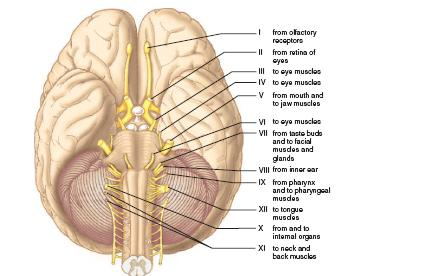 10
Diseases of the peripheral nerves
DC 8510 – DC 8730
Incomplete paralysis
indicates a degree of lost or impaired function substantially less than the type pictured for complete paralysis given with each nerve 
neuritis
rated at maximum equal to severe, incomplete paralysis
maximum rating for neuritis not characterized by organic changes (loss of reflexes, muscle atrophy, sensory disturbances, or constant pain) will be that for moderate
with sciatic nerve involvement, maximum rating is moderately severe, incomplete paralysis. 
neuralgia
rated as maximum equal to moderate incomplete paralysis
11
Peripheral Nerves
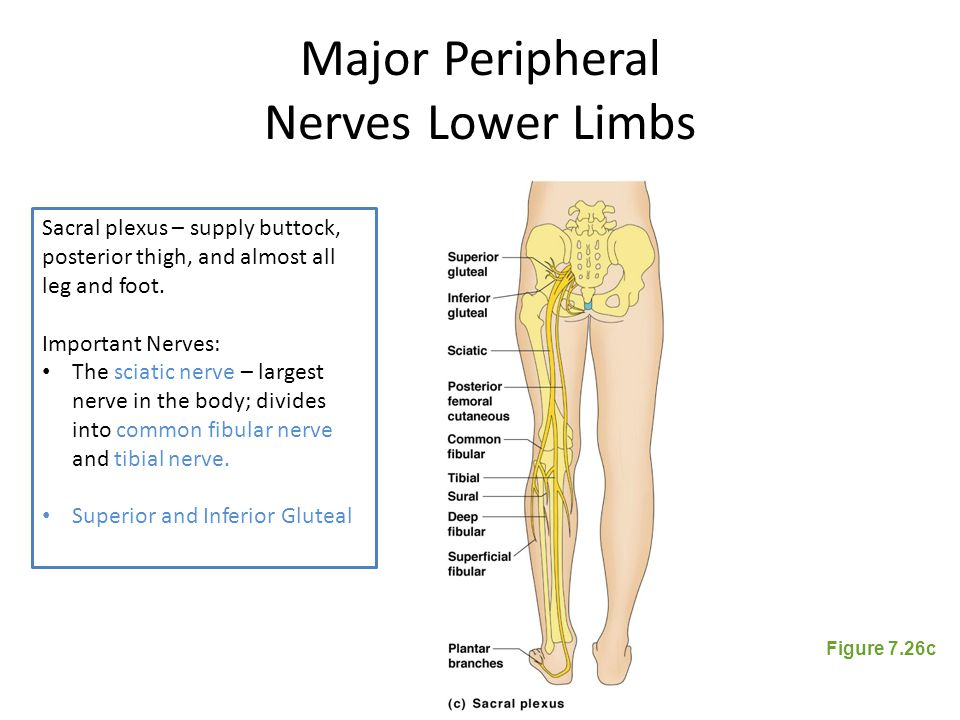 12
Epilepsies
Psychomotor epilepsy
grand mal
major seizures
petit mal
minor seizures
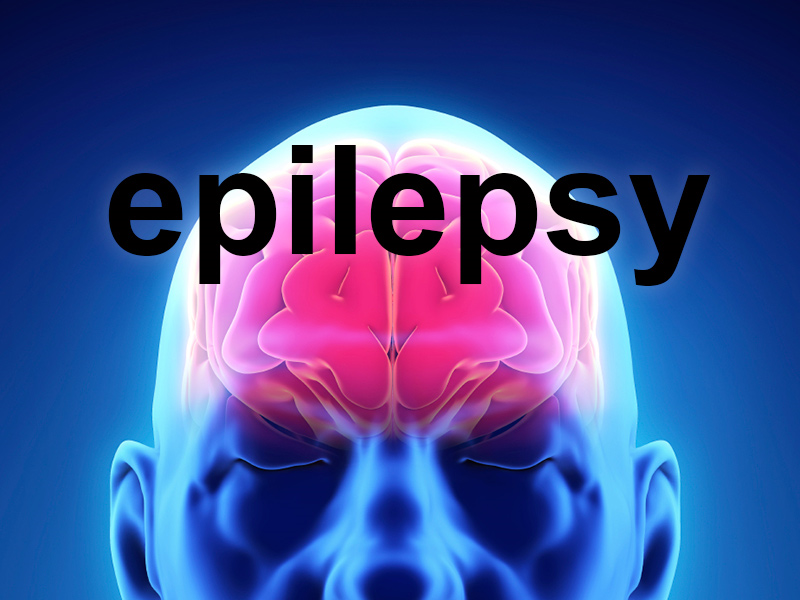 13
Epilepsies
Psychomotor epilepsy
Major seizure
generalized tonic-clonic convulsion with unconsciousness
Minor seizure
brief interruption in consciousness or conscious control
staring or rhythmic blinking or nodding
sudden jerking movements
sudden loss of postural control
14
Epilepsies
Psychomotor epilepsy (38 CFR 4.122)
psychomotor seizures
episodic alterations in conscious control
automatic states
generalized convulsions
random motor movements
hallucinatory phenomena
perceptual illusions
alterations in thinking/memory/mood/affect
15
Epilepsies
Rating DC 8910 – 8914
Epileptic seizures evaluated based on frequency
competent consistent lay testimony
emphasizing convulsive and immediate post-convulsive characteristics
ascertained under ordinary conditions of life

seizures must be witnessed or verified at some time by a physician
factors other than observing an actual seizure may be sufficient
neurological observation may be necessary
16
Practical Exercise
Complete the Practical Exercise found in Handout Page 30.
17
Review
18
Questions
19